Реализация ФГОС на учебном занятии
Савиных Галина, к.п.н., координатор проекта «Практики ВСОКО» АРОО; 
руководитель экспертного бюро «ПРО-сегмент»
19.11.2020
Galina@prosegment.ru
Ключевые вопросы вебинара
Особенности современного урока
Переход от традиционной к «цифровой» дидактике
Выполнение ФГОС в условиях дистанта и смешанного обучения
Планирование урока в аспекте технологий
Понятия
ФГОС относит к учебным и урочные и внеурочные занятия.
Учебный план и план внеурочной деятельности – основные механизмы реализации основной образовательной программы (ООП).
Учебная деятельность – один из трех базовых видов деятельности человека, наряду с игровой и профессиональной.
Урок как форма организации учебной деятельности
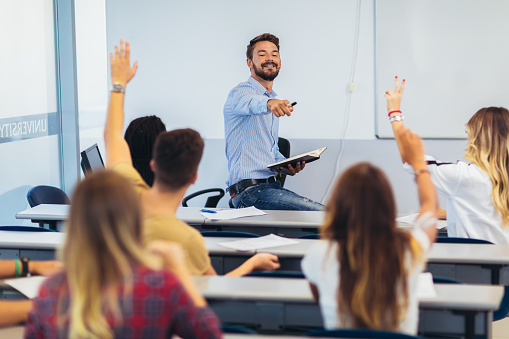 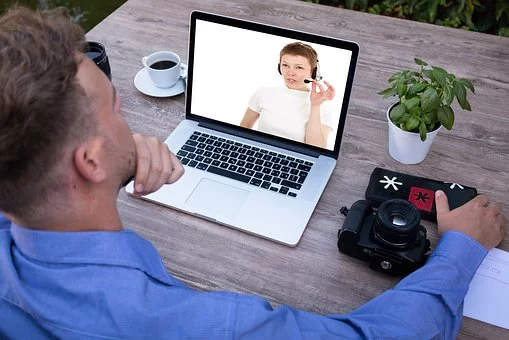 Что изменилось
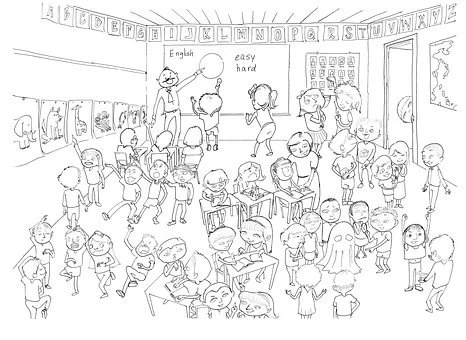 Разновидности обучения в дистанте
Синхронное: вместе, в режиме реального времени
Асинхронное: самостоятельно, в свободном режиме
Синхронное и асинхронное
Формы обучения по ФЗ: очное, очно-заочное, заочное 
Дистант – не форма, а совокупность технологий и средств
Не равно «заочное»
Централизованное или нет
Вузы уже давно практикуют LMS, а школы…
МЭШ и т.п. не совсем про это
ЦОР
Все, что опосредовано цифровыми технологиями
ЭО
Взаимодействие только «с компьютером»
ЦОР – цифровые образовательны ресурсы
ДОТ
Любые опции, позволяющие контактировать на удалении
ДО
Не юридический термин; нет единого понимания. Так же и с «дистанционным режимом»
ЭО – электронное обучение
Методические рекомендации по реализации образовательных программ начального общего, основного общего, среднего общего образования, образовательных программ среднего профессионального образования и дополнительных общеобразовательных программ с применением электронного обучения и дистанционных образовательных технологий, утв. Письмом Министерства Просвещения РФ от 19.03. 2020 г. № ГД-39/04 «О направлении методических рекомендаций»
ДОТ – дистанционные обр. технологии
ДО -  дистанционное образование
Атрибуты современного урока
Открытое информационное пространство
Обмен энергией; совместный поиск
Опора на познавательные мотивы самого ученика
Цель урока для ученика – освоить опыт деятельности
Цель урока для педагога – организовать условия для деятельности 
Роль педагога – научить видеть в предмете ресурс социализации
Что осталось неизменным
Триединая дидактическая цель (ТДЦ):
Воспитывать (учить жить в обществе)
Развивать (учить учиться)
Обучать предмету (учить использовать предметные компетенции)
ТДЦ реализует требования ФГОС к
личностным
метапредметным
предметным результатам
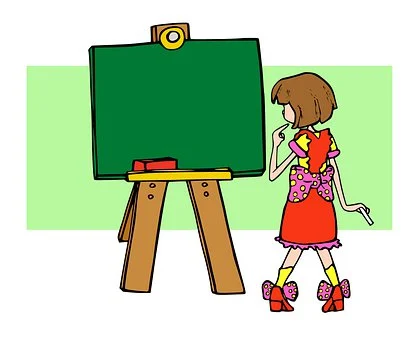 Как планировать учебное занятие в дистанте
Выделить ключевые предметные компетенции, которые ученик должен освоить за учебный год (ориентируемся на кодификаторы  ОГЭ, ЕГЭ)
Распределить ключевые компетенции по тематическим разделам рабочей программы (интегрируем предметные с метапредметными)
Подбираем или составляем оценочные инструменты, которые покажут вам, на каком уровне ученик освоил ключевые компетенции по окончании каждого тематического раздела
Подбираем электронные ресурсы (асинхронный дистант) для освоения выделенных компетенций; составляем навигатор для ученика
Используем синхронный дистант для погружения в тему; обратной связи и корректировки самостоятельного опыта
Принципы смешанного обучения
Фокусировка на ключевых предметных компетенция с их разворотом в социальные практики
Проектный подход
Персонализация форматов
Индивидуализация содержания
Делегирование ответственности ученику
Готовая рабочая программа курса «Индивидуальный проект»
Главная страница - Кнопка «Материалы» - Раздел «Проектная деятельность учащихся»
При составлении Программы использованы:
- учебное пособие «Индивидуальный проект»// Половкова М.В., Майсак М.В, Половкова Т.В. – М.: Изд-во Просвещение, 2019 г. 
- УМК «Основы проектной деятельности.5-9 классы»// Голуб Г.Б., Перелыгина Е.А., Чуракова О.В. – Самара, 2010 г.
- методическое пособие «Исследовательская деятельность учащихся в профильной школе»// Б.А. Татьянкин, О.Ю. Макаренков, Т.В. Иванникова, И.С. Мартынова, Л.В. Зуева/под ред. Б.А. Татьянкина – М.: «5 за знания», 2007 г.
- веб-проект «Атлас новых профессий» http://atlas100.ru/
Установки
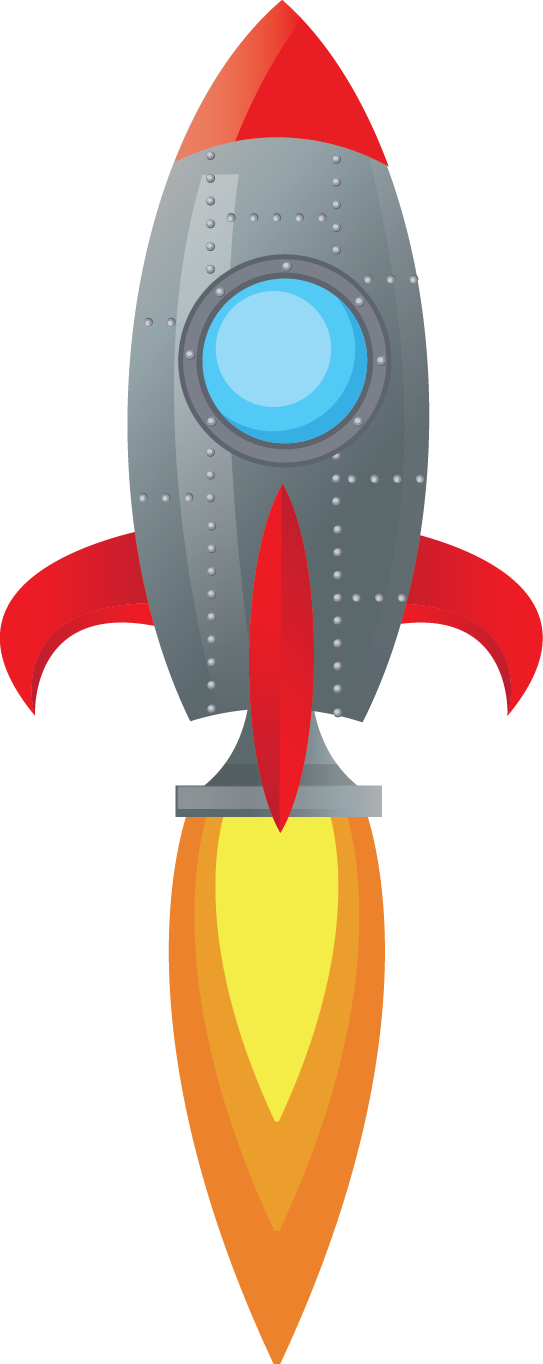 Самонаучение
Разрешенная
вариативность
Выводы
УП
Цели
Вера
Дистант – лакмус потенциала
Цифровой откат случится
Опыт перспективных учебных планов
Если они были, средства нашлись
Извлечение 
пользы
Оперативное 
реагирование
Выполнение ФГОС
Формальное – по часам. Трудность – официальные каникулы
Неформально:
- по освоению ключевых компетенций 
вовлеченности учеников.
Ответственность за освоение содержания и результаты педагог разделяет с администрацией школы
Вторая часть вебинара – 20 ноября, в 16.00
Вопросы второй части:
Образовательные результаты современного урока
Отражение планируемых результатов в рабочих программах
Формирующий и констатирующий контроль результатов
Методы и виды контроля 
БЛАГОДАРЮ ЗА ВНИМАНИЕ!